Платформа MODX
Факультет Интернета МФПУ СИНЕРГИЯ
Курс «Веб-разработка»
Илья Ершов
Новая База Данных
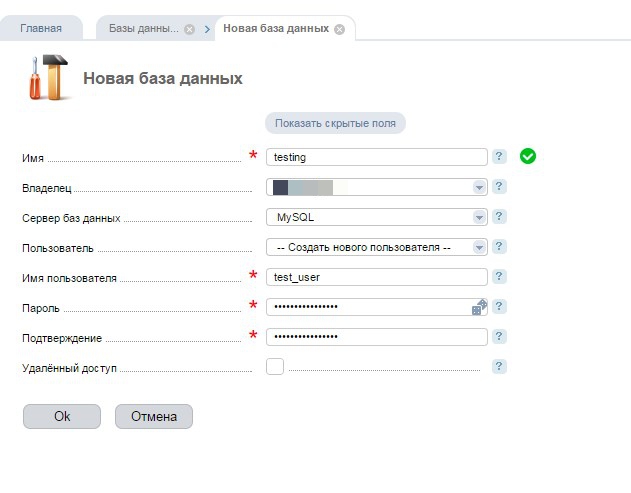 Новый WWW-домен в веб-сервере
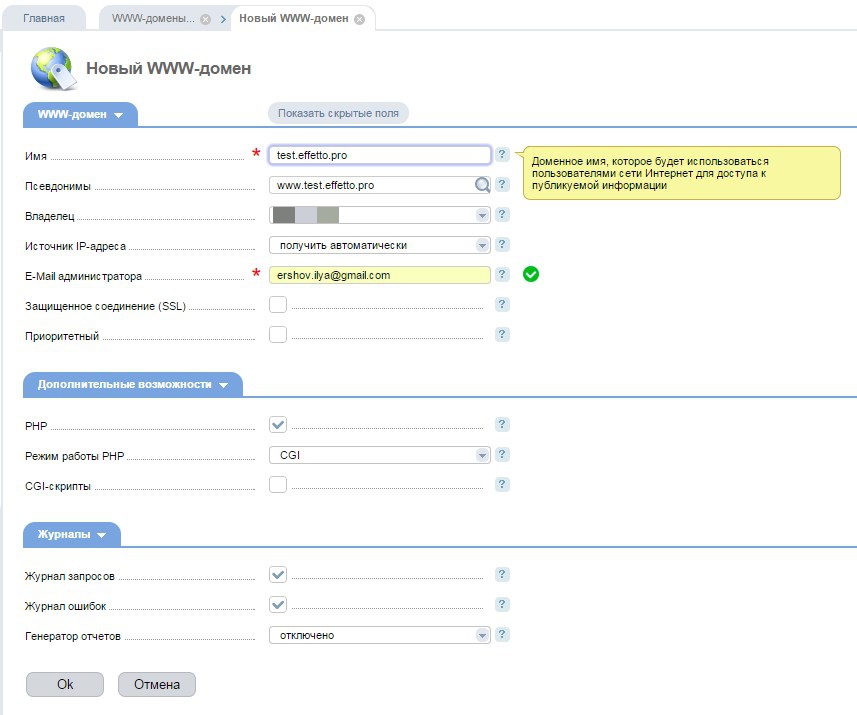 Дистрибутив MODX
//modx.com
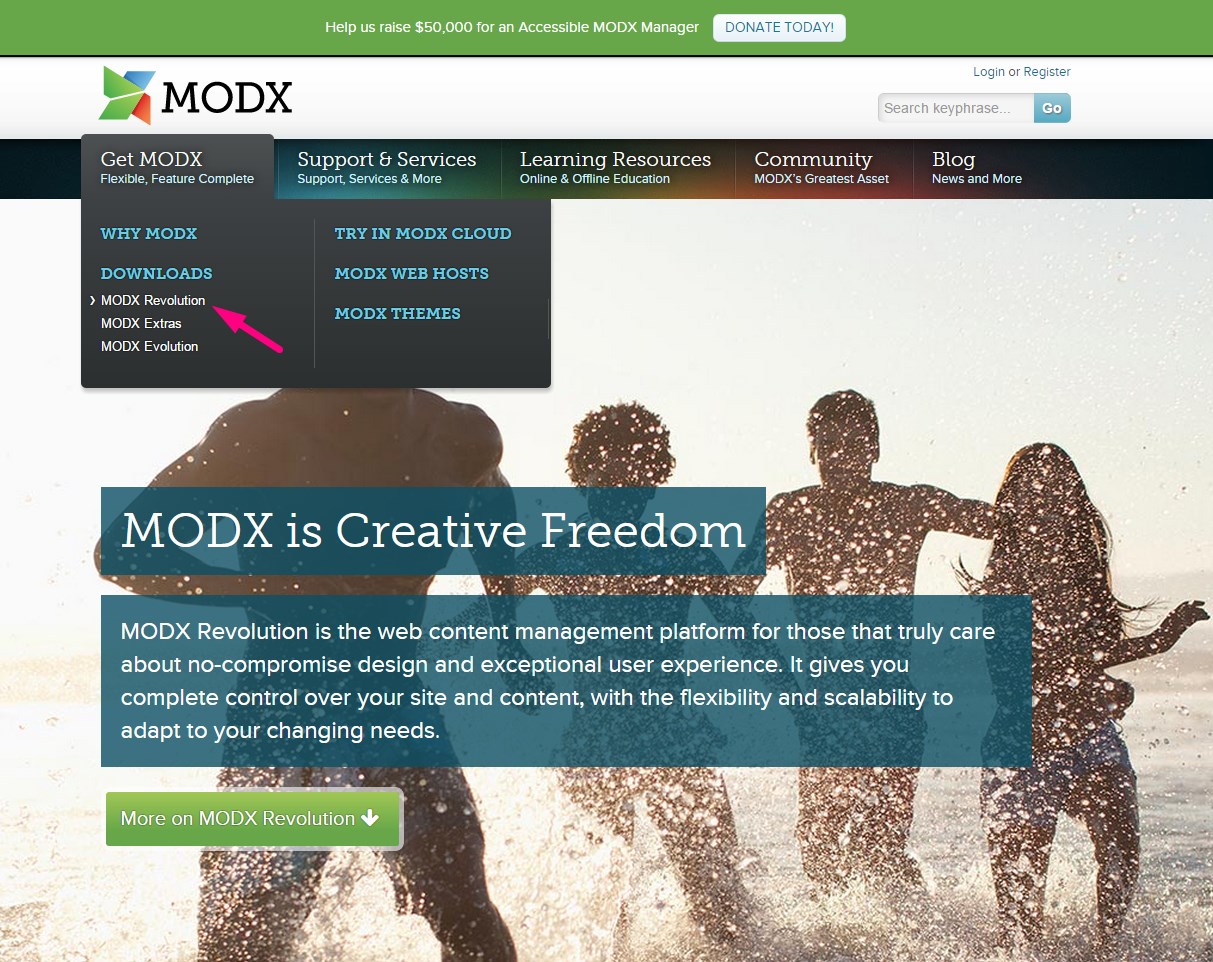 Дистрибутив MODX
//modx.com
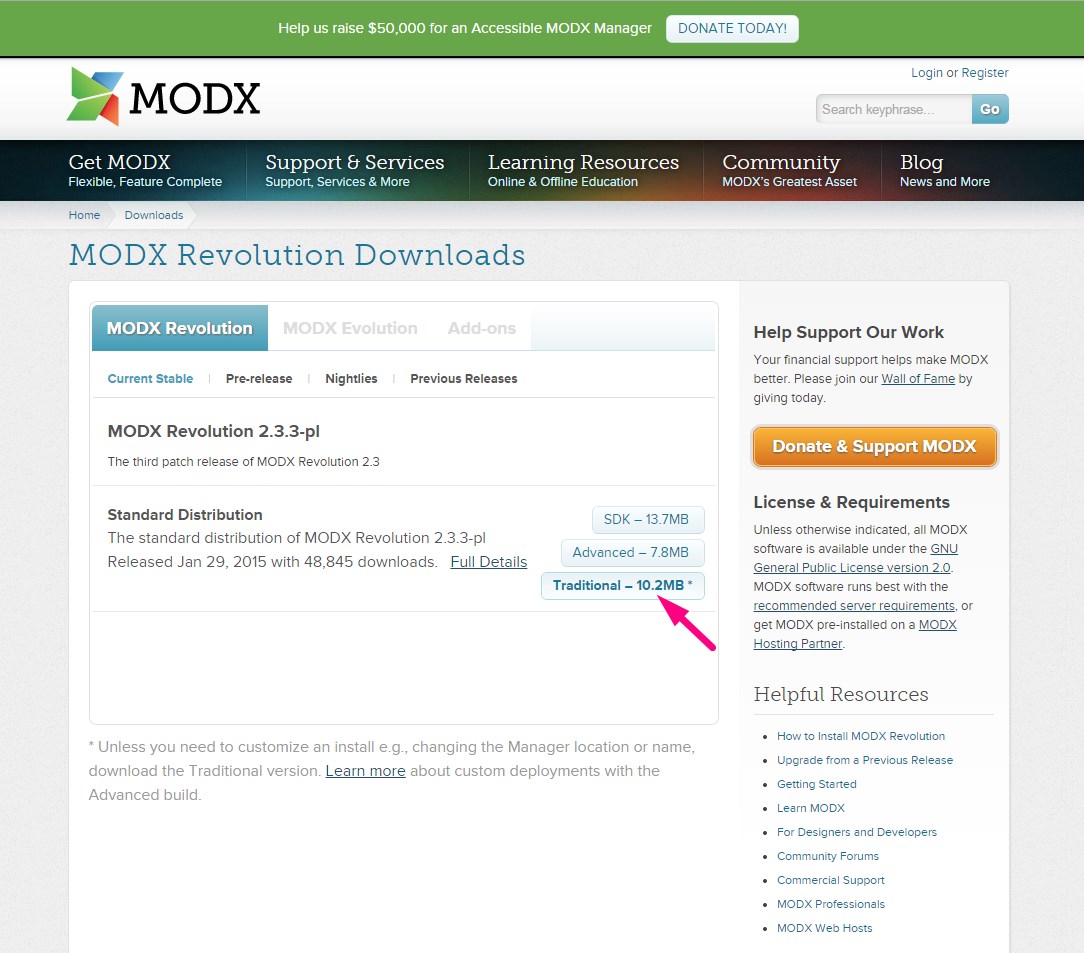 Загрузка на сервер
//winscp.net
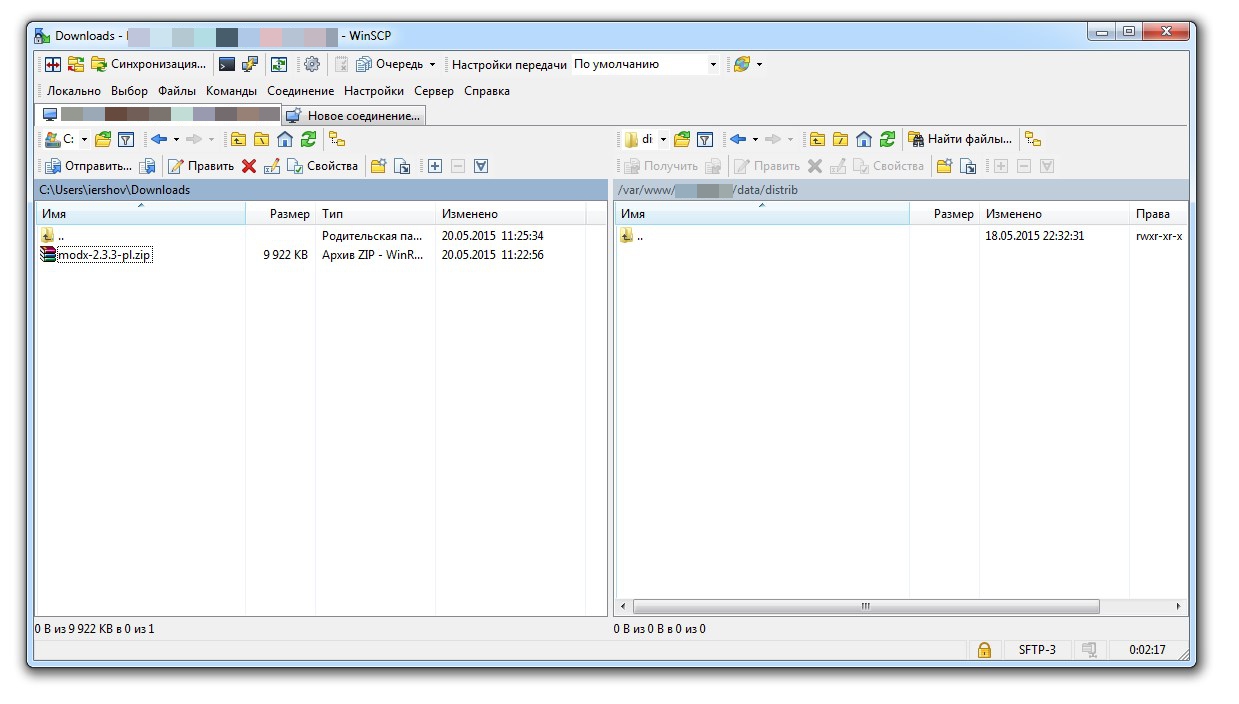 Загрузка на сервер
//winscp.net
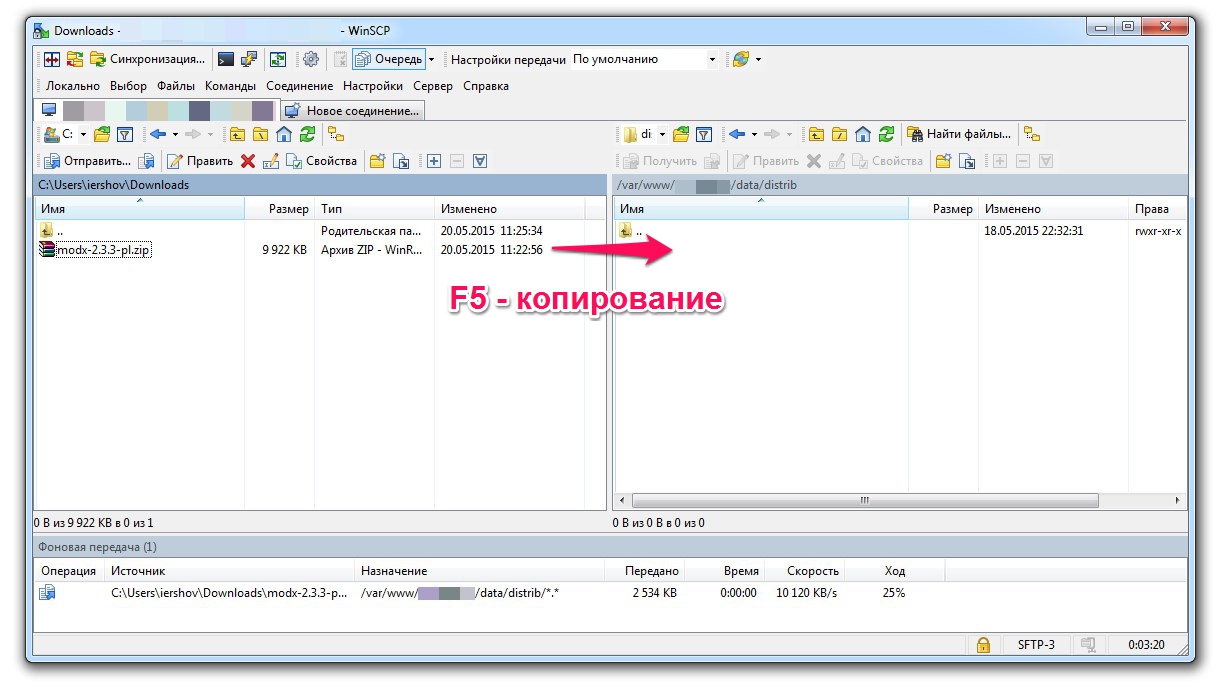 Загрузка на сервер
//winscp.net
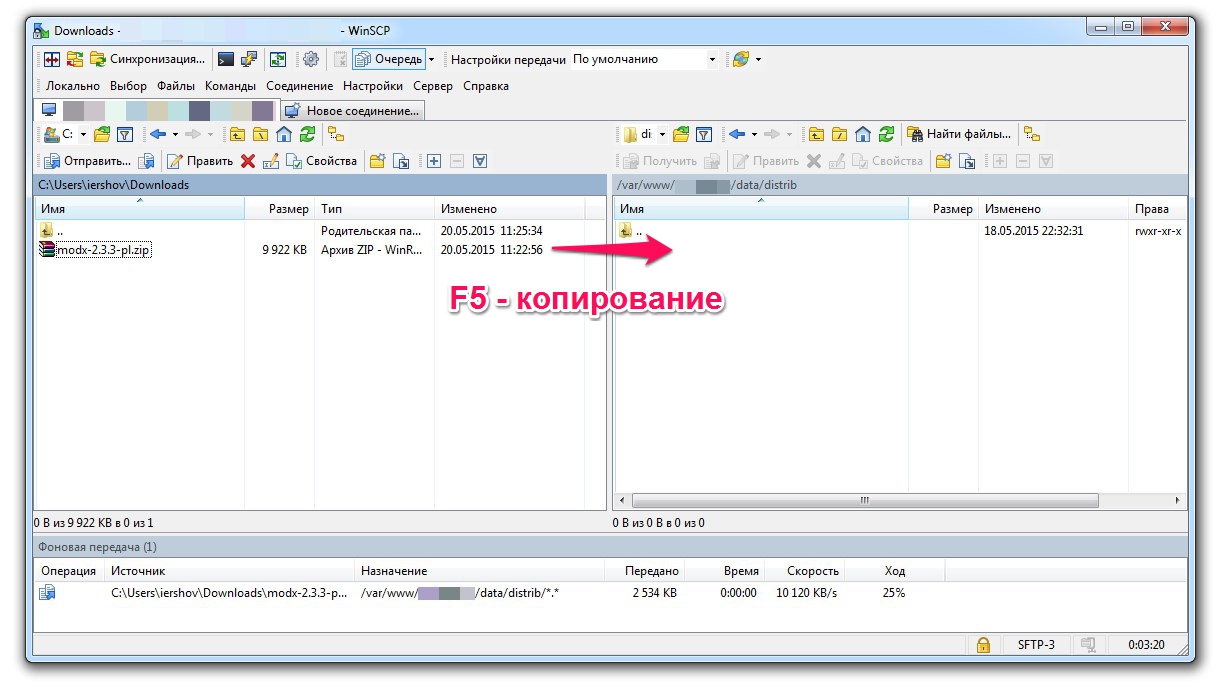 Подключение к серверу по SSH
//putty.org
Запуск файлового менеджера, команда mc
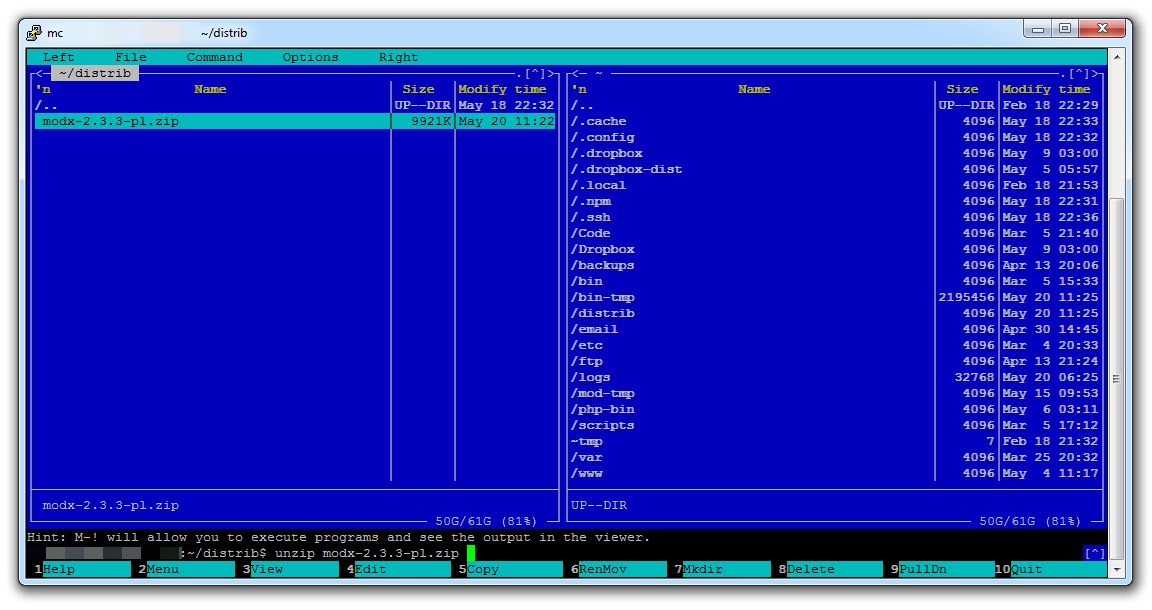 Подключение к серверу по SSH
//putty.org
Распаковка архива: unzip <Ctrl+Alt+Enter> <Enter>
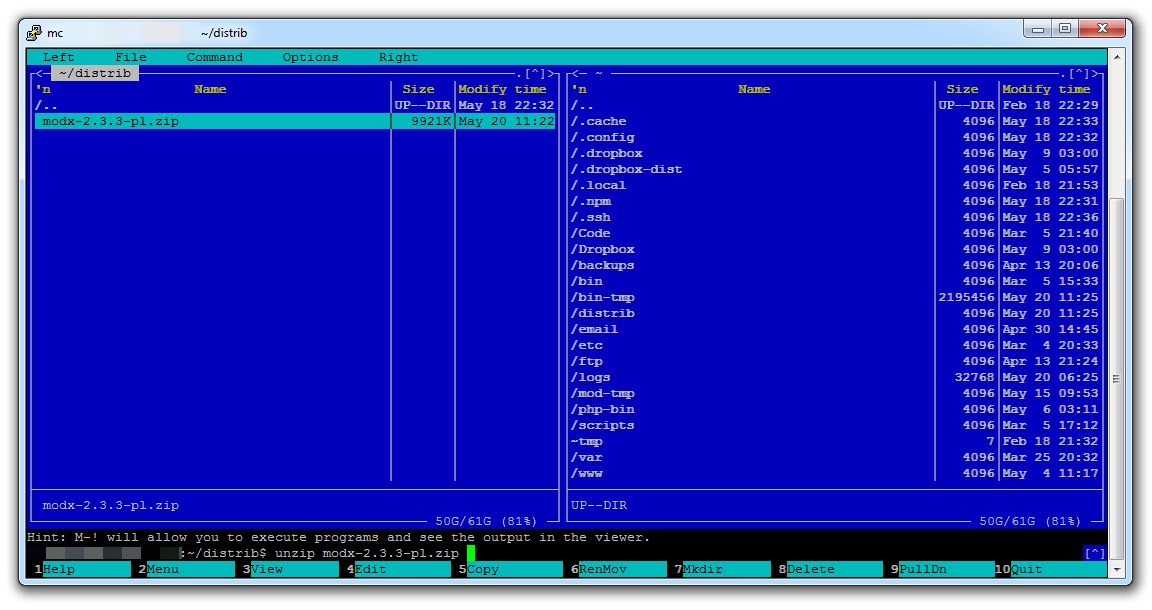 Подключение к серверу по SSH
//putty.org
Распаковка архива: unzip <Ctrl+Alt+Enter> <Enter>
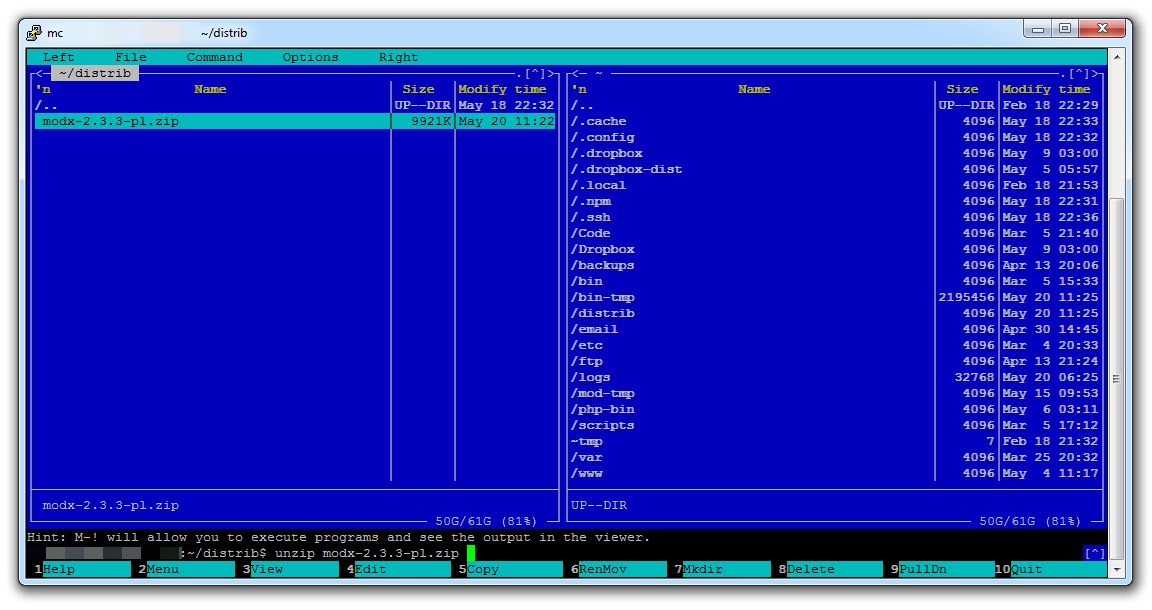 Подключение к серверу по SSH
//putty.org
Распаковка архива: unzip <Ctrl+Alt+Enter> <Enter>
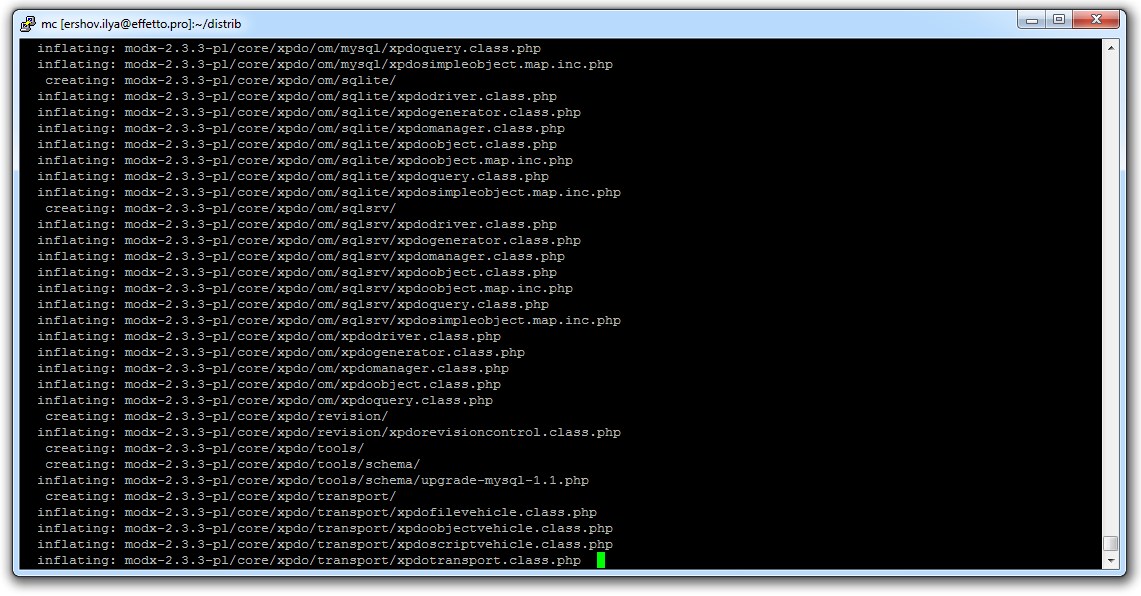 Подключение к серверу по SSH
//putty.org
Кнопкой на клавиатуре «Insert» выделите все файлы и папки
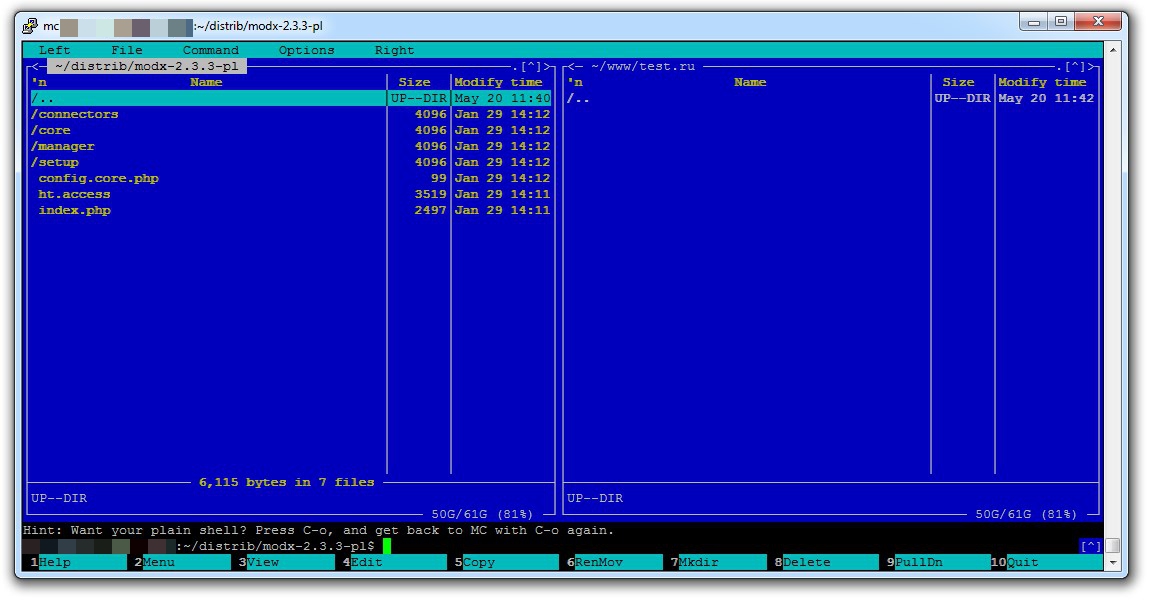 Подключение к серверу по SSH
//putty.org
Кнопкой на клавиатуре F5 Enter копируете файлы в папку сайта
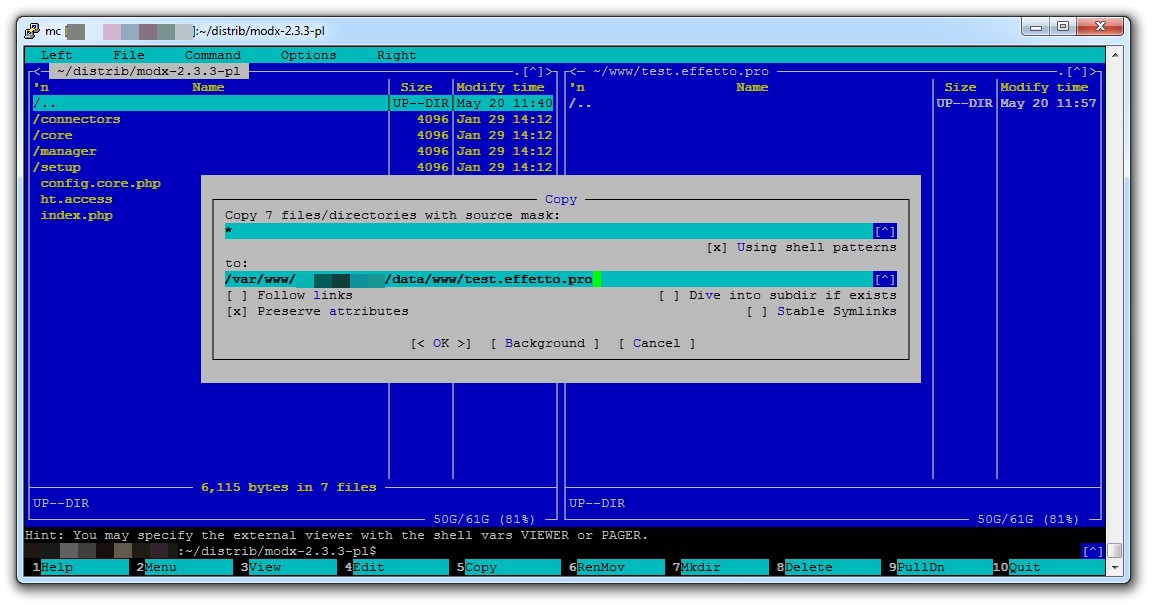 Убедитесь
что у вас настроена
DNS зона вашего нового сайта
Установка MODX
В браузере открываете:
<ваш новый сайт>/setup
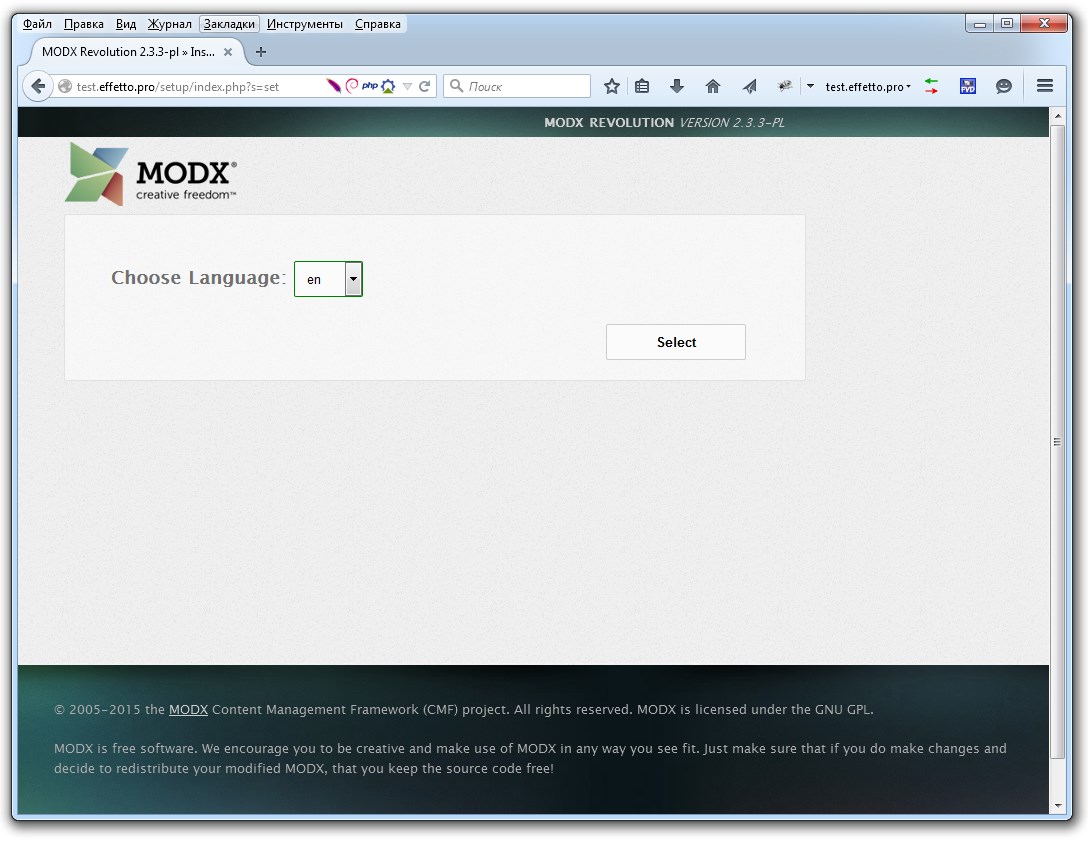 Установка MODX
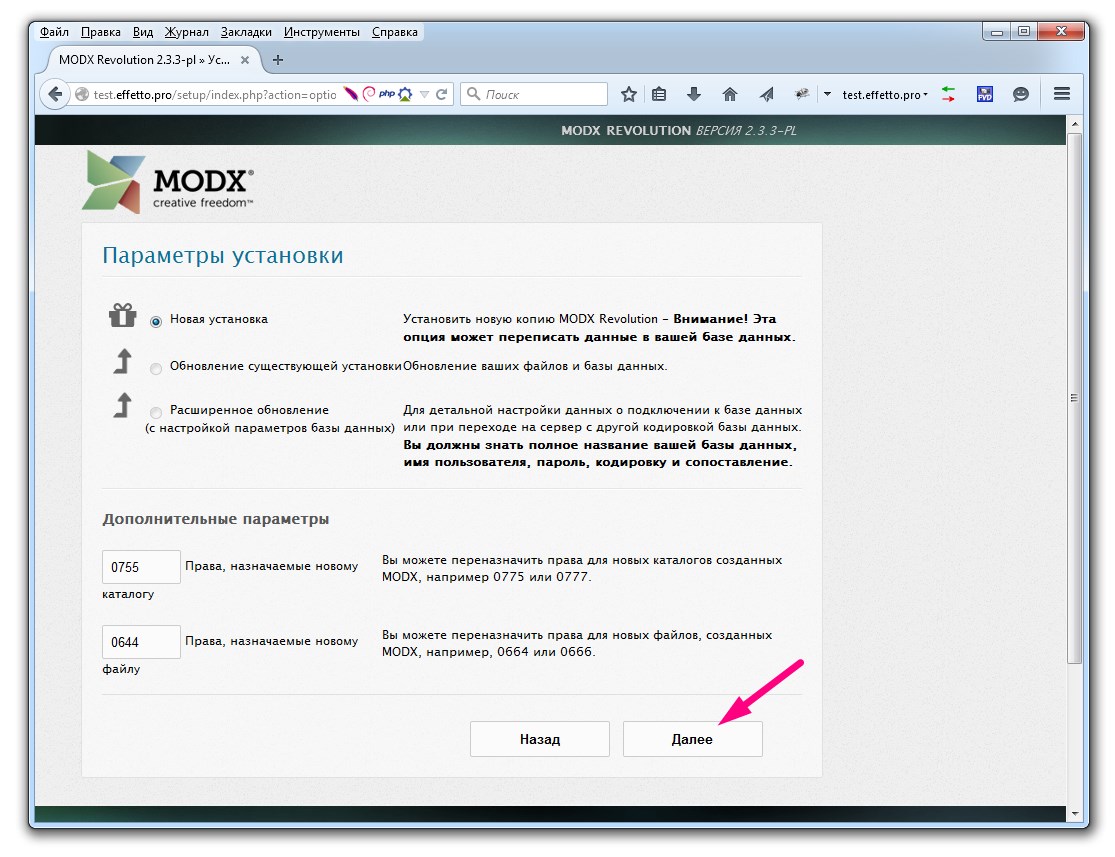 Далее…
Установка MODX
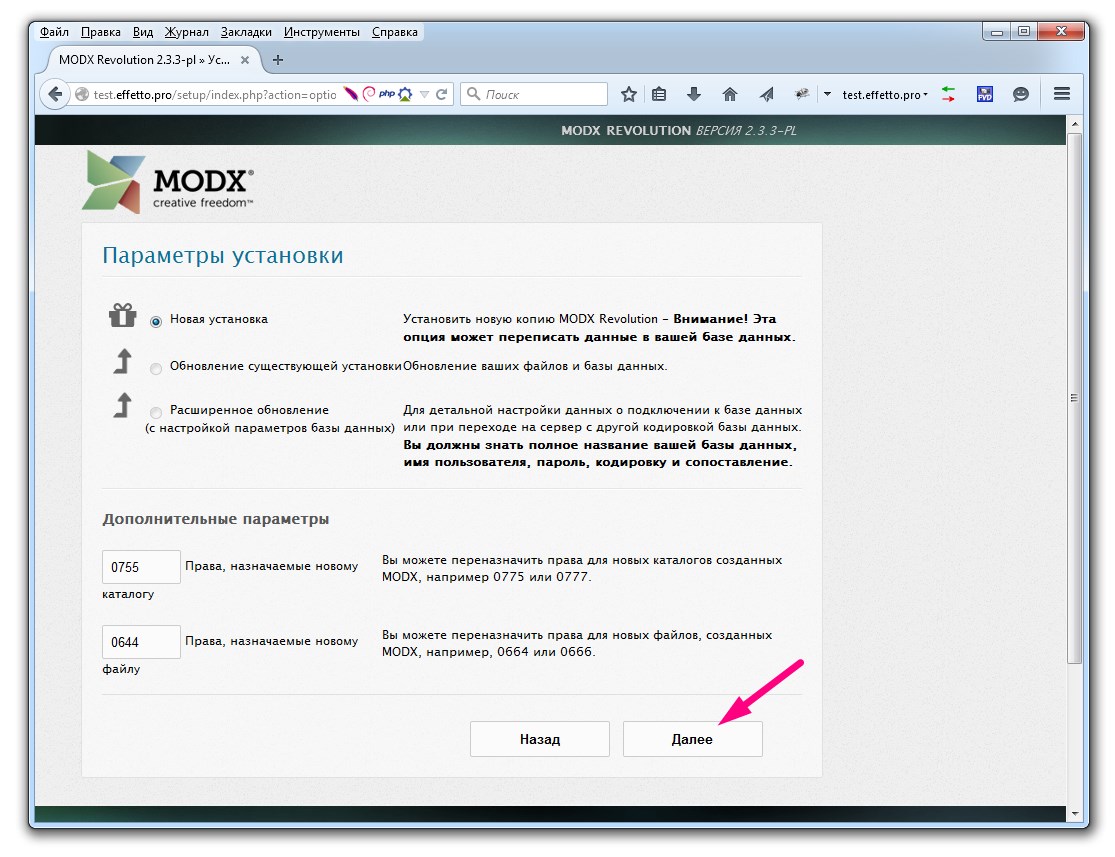 Далее…
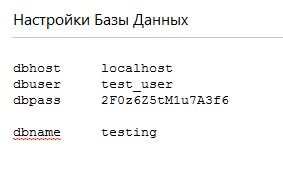 Установка MODX
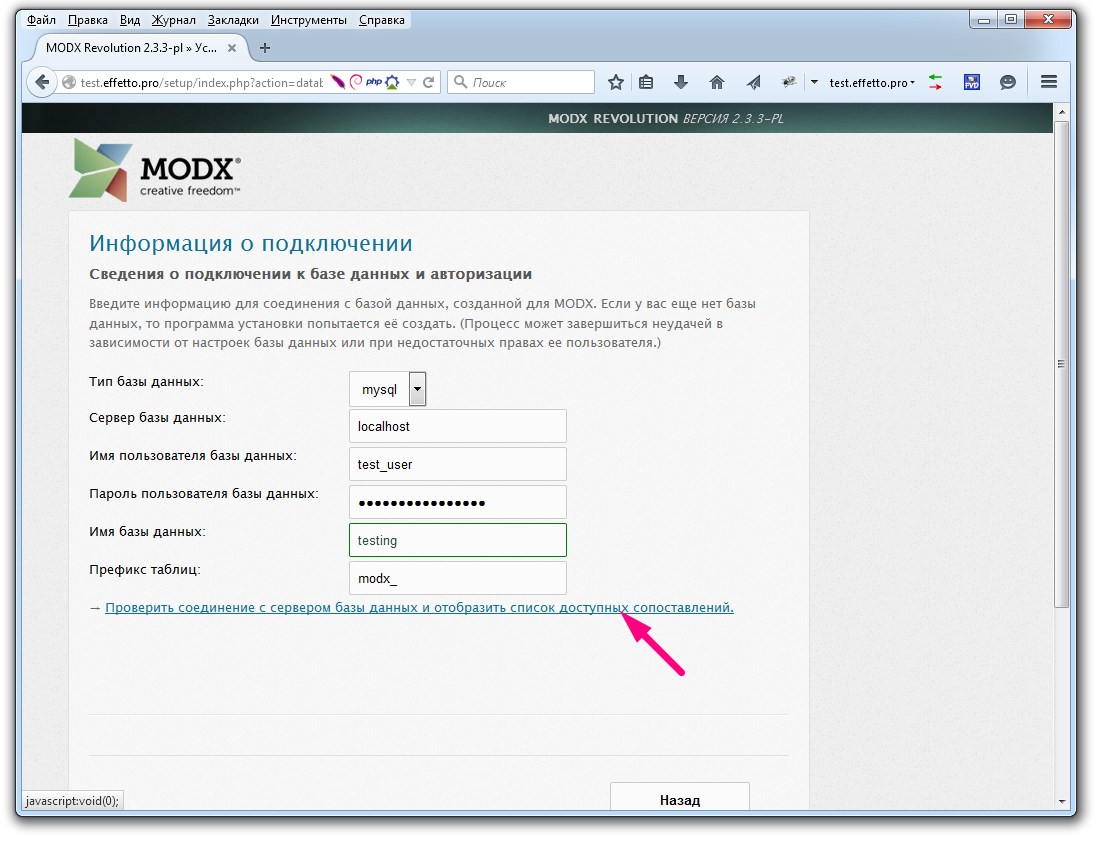 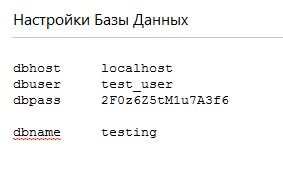 Установка MODX
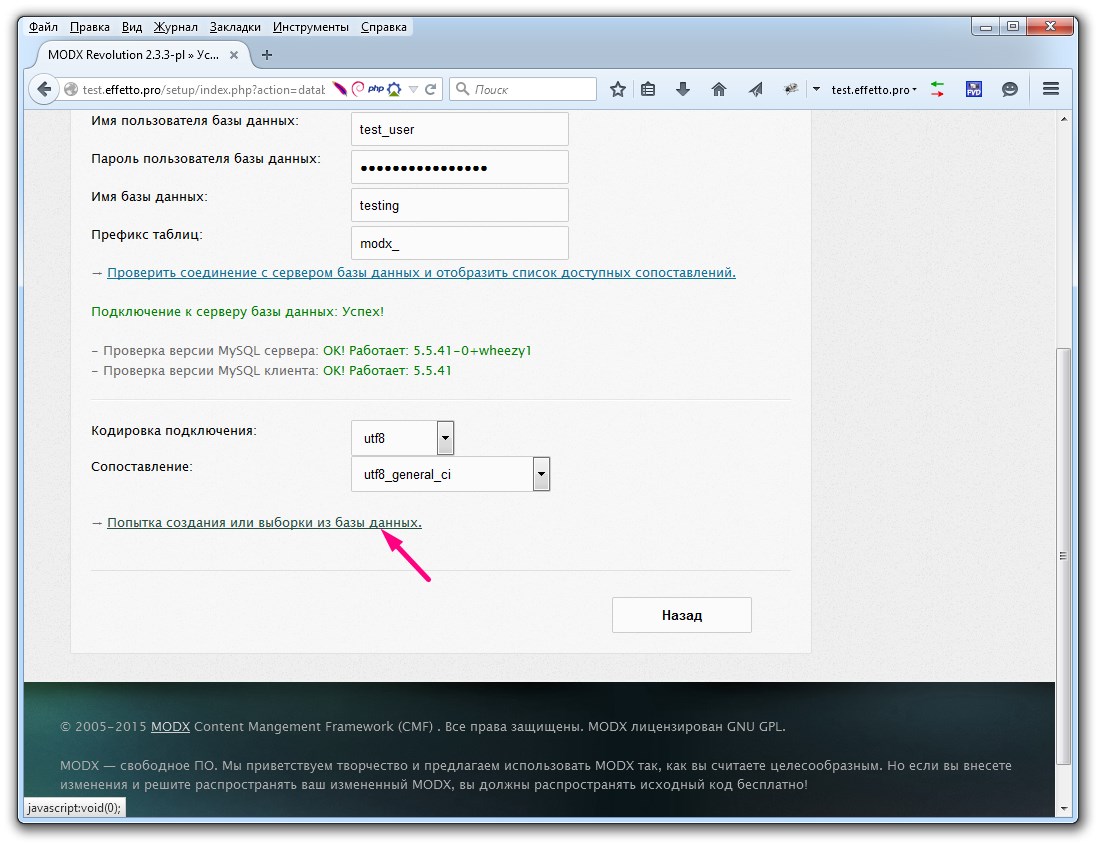 Установка MODX
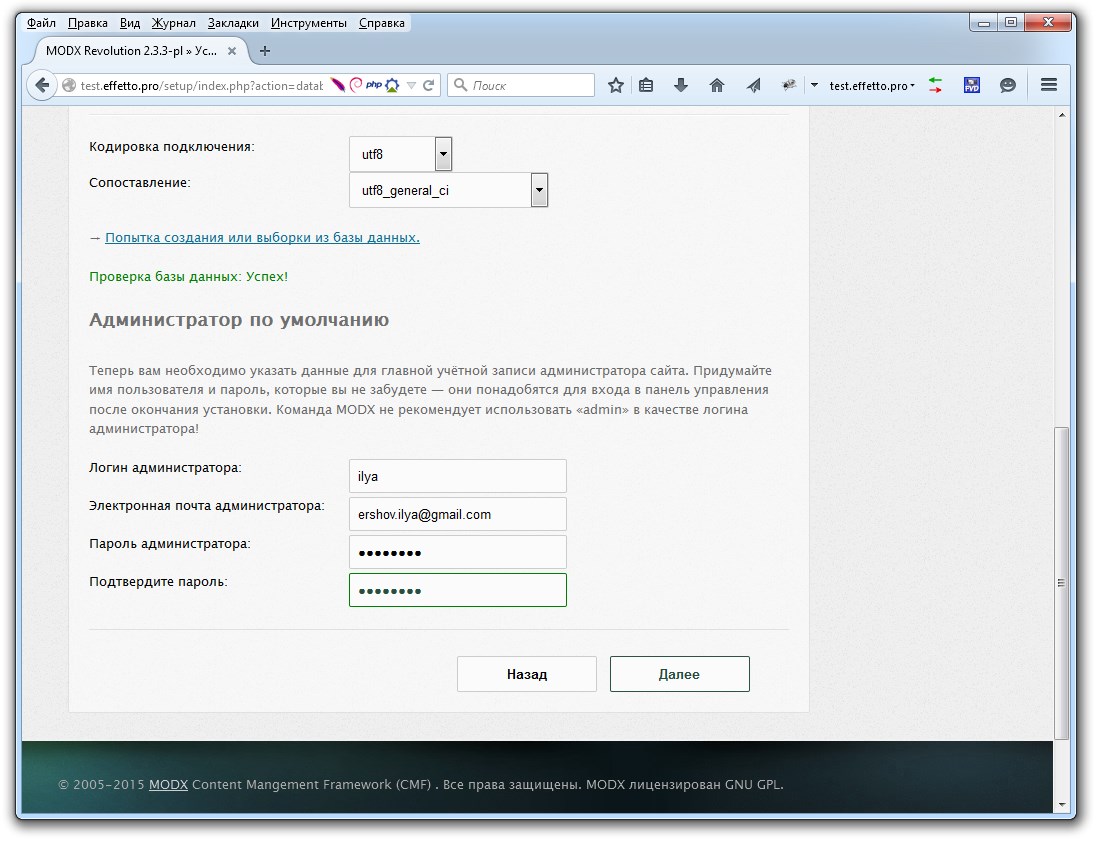 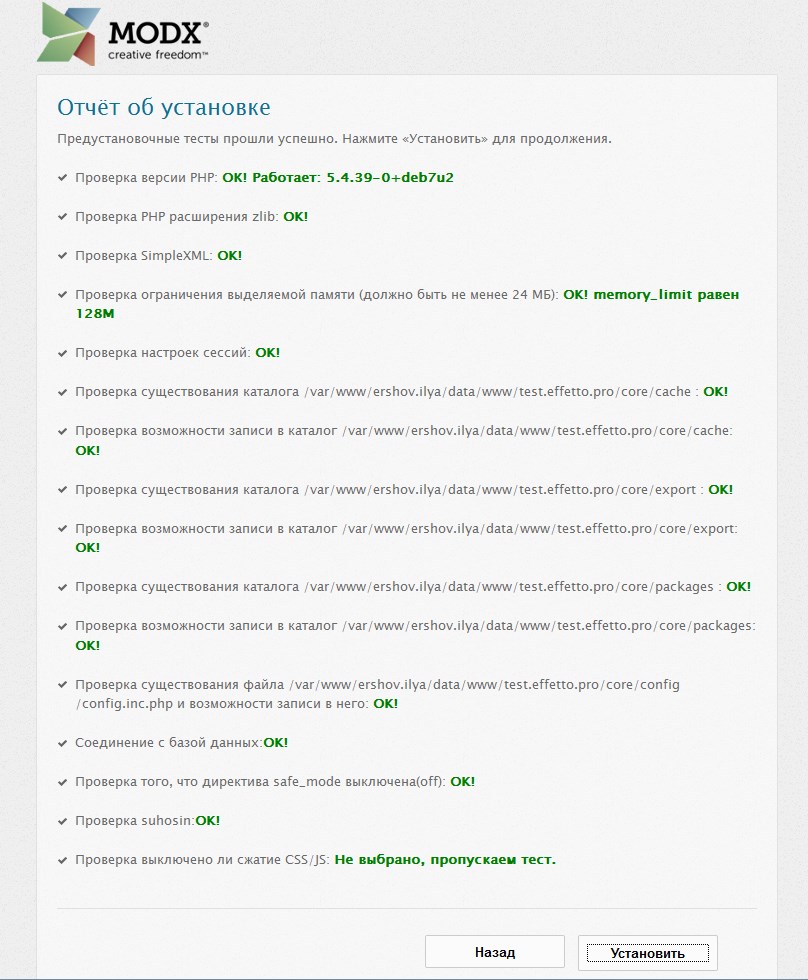 Установка MODX
Установка MODX
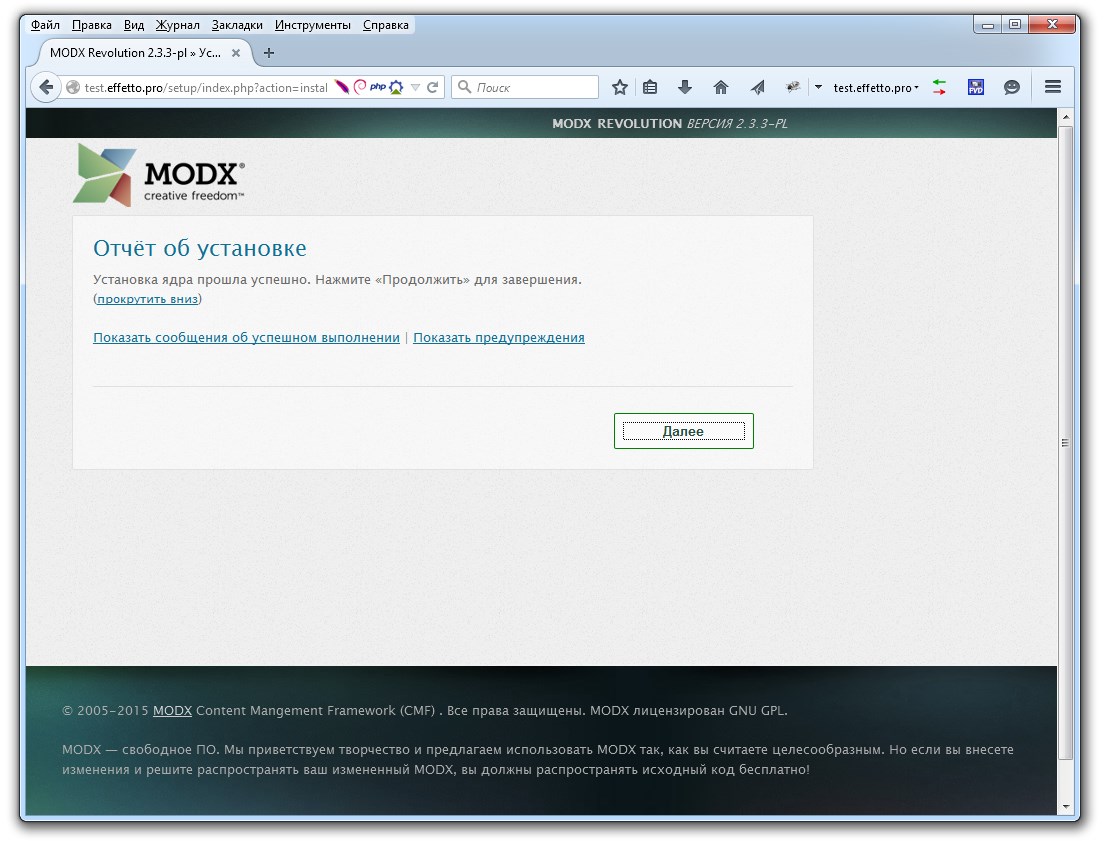 Установка MODX
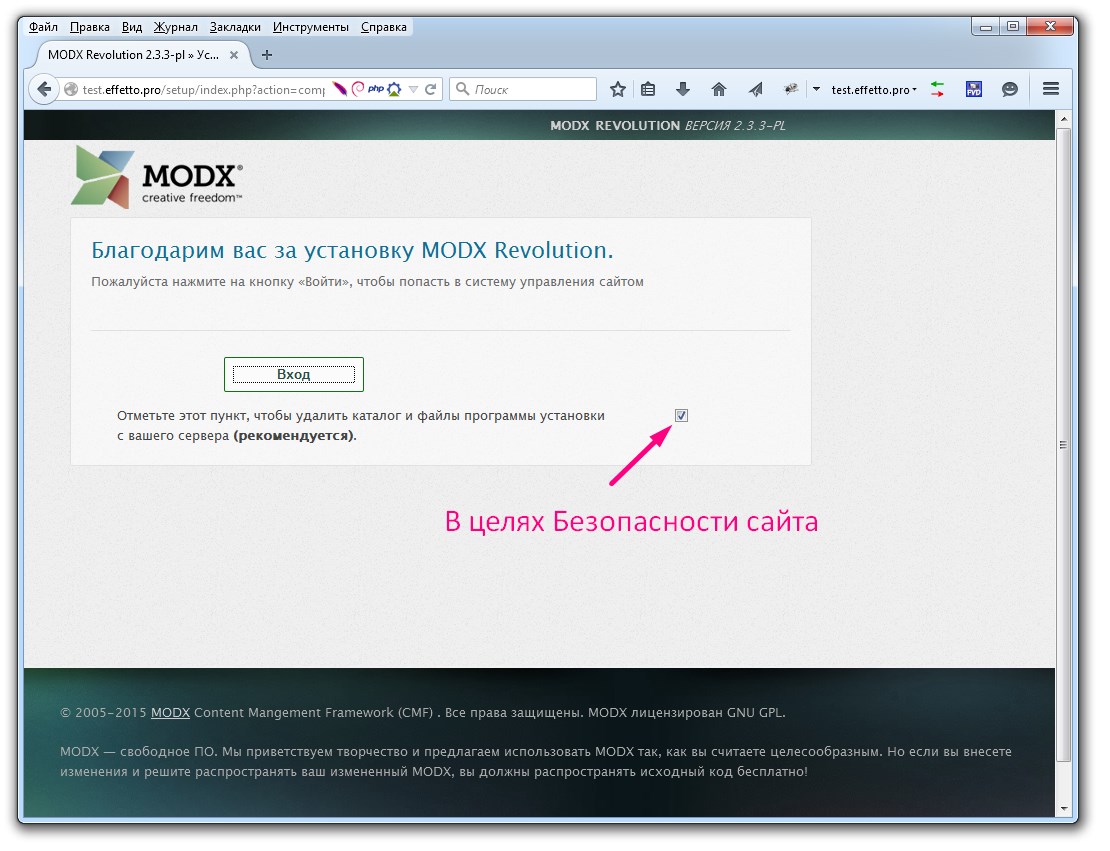 Установка MODX
Путь к админке: <ваш новый сайт>/manager
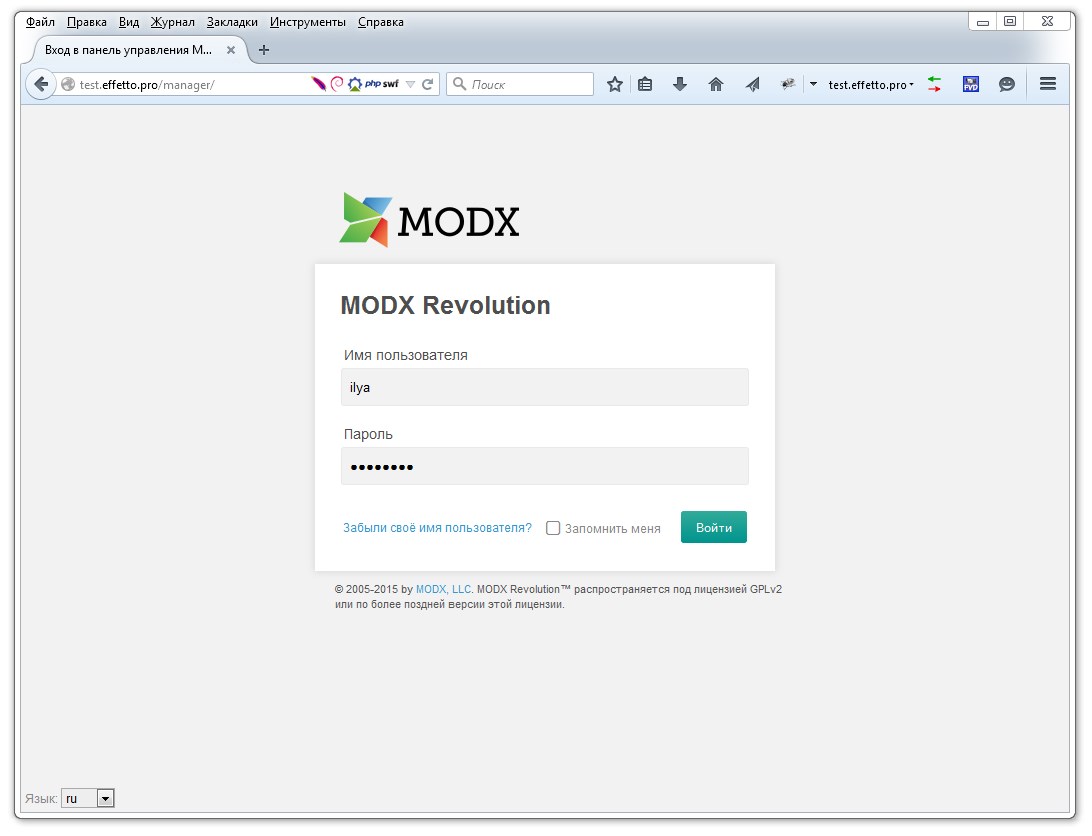 Установка MODX
Путь к админке: <ваш новый сайт>/manager
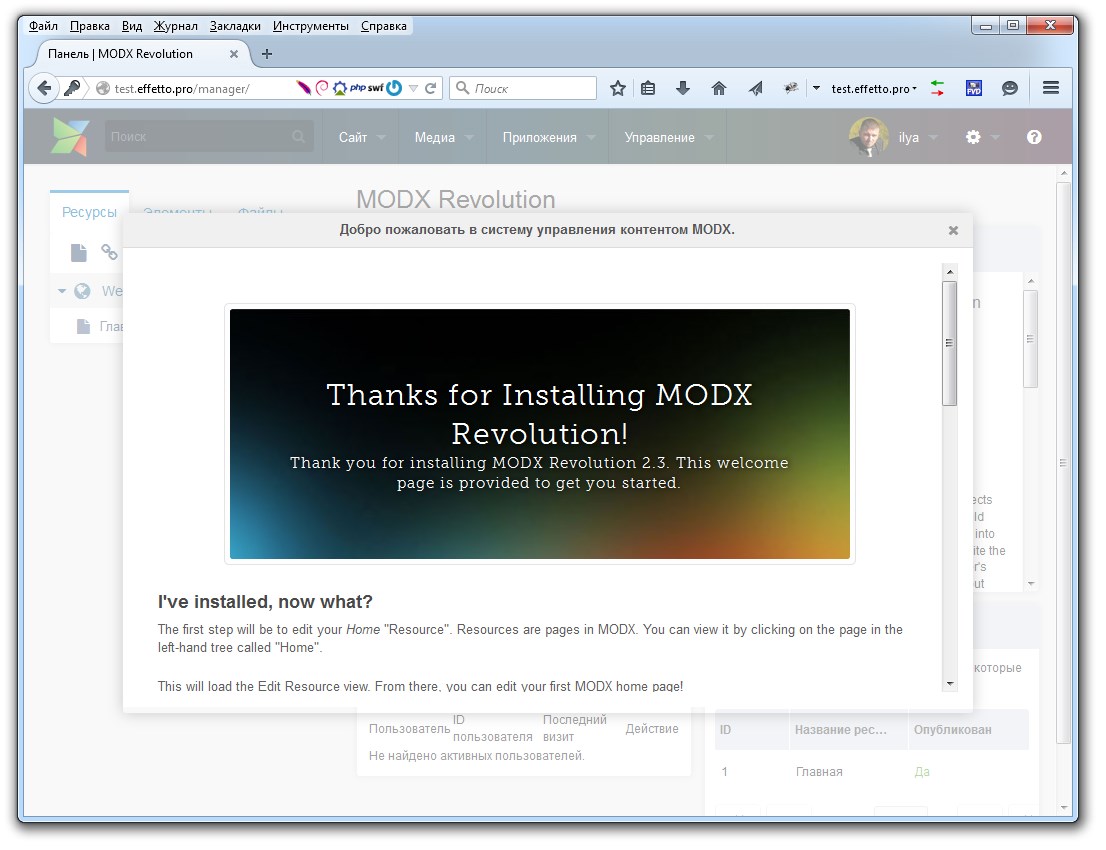 Спасибо за внимание
Илья Ершов
Ссылки и дополнительные
материалы на странице://j.mp/mfpa-links
Веб-разработчик, руководитель интернет-проектов
ershov.ilya@gmail.com
Skype: ershov.ilya
www.ershov.pw